УЧЕНИК ДОЛЖЕН БЫТЬ
-Знающим
-Думающим
-Общительным
-Принципиальным
-Широко мыслящим
-Заботливым
-Решительным
-Гармонично развитым
-Анализирующим
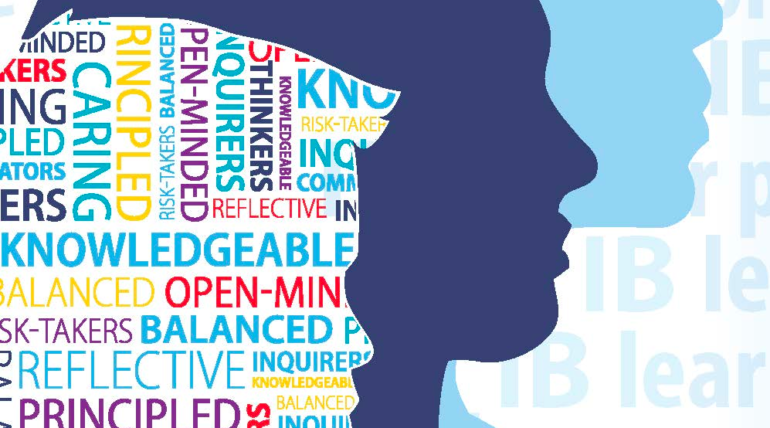 КРИТЕРИАЛЬНОЕ ОЦЕНИВАНИЕ
-Знание языка (использование правильной и подходящей терминологии)
-Понимание основ предмета (использование правильных данных, достоверной информации)
-Коммуникативные способности (Ученик легко может аргументированно обосновать идею и слышать точку зрения других учеников)
-Организация работы (Ученик легко может переключаться с одного вида работы на другой)
-Способность работать индивидуально и в команде (Групповая или парная работа)
-Отношение к предмету (Правильная дисциплина, наличие тетеради и сопутствующих материалов)
ПРОЦЕНТНАЯ ШКАЛА